ỦY BAN NHÂN DÂN QUẬN LONG BIÊN
TRƯỜNG MẦM NON HOA PHƯỢNG
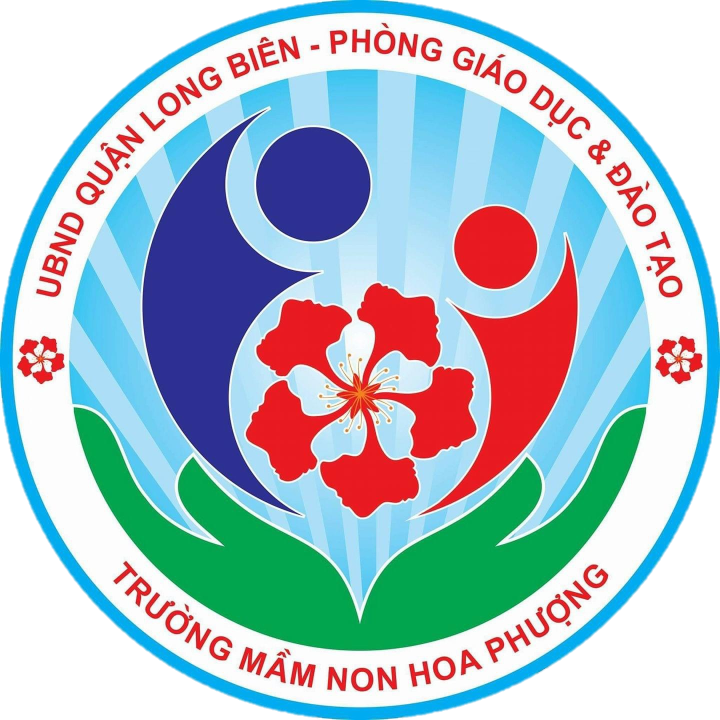 THỜI KHÓA BIỂU LỚP C1
THÁNG 2/2022
Tuần 1 (Từ ngày 31/1 đến ngày 4/2)
Nghỉ Tết Nguyên Đán
Tuần 2 (Từ ngày 7/2 đến ngày 11/2)
Bé vui đón Tết
Tuần 3 (Từ ngày 14/2 đến ngày 18/2)
Hoa mùa xuân
Tuần 4 (Từ ngày 21/2 đến ngày 25/2)
Mùa xuân của bé